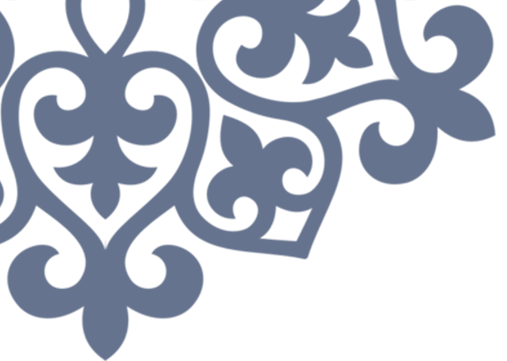 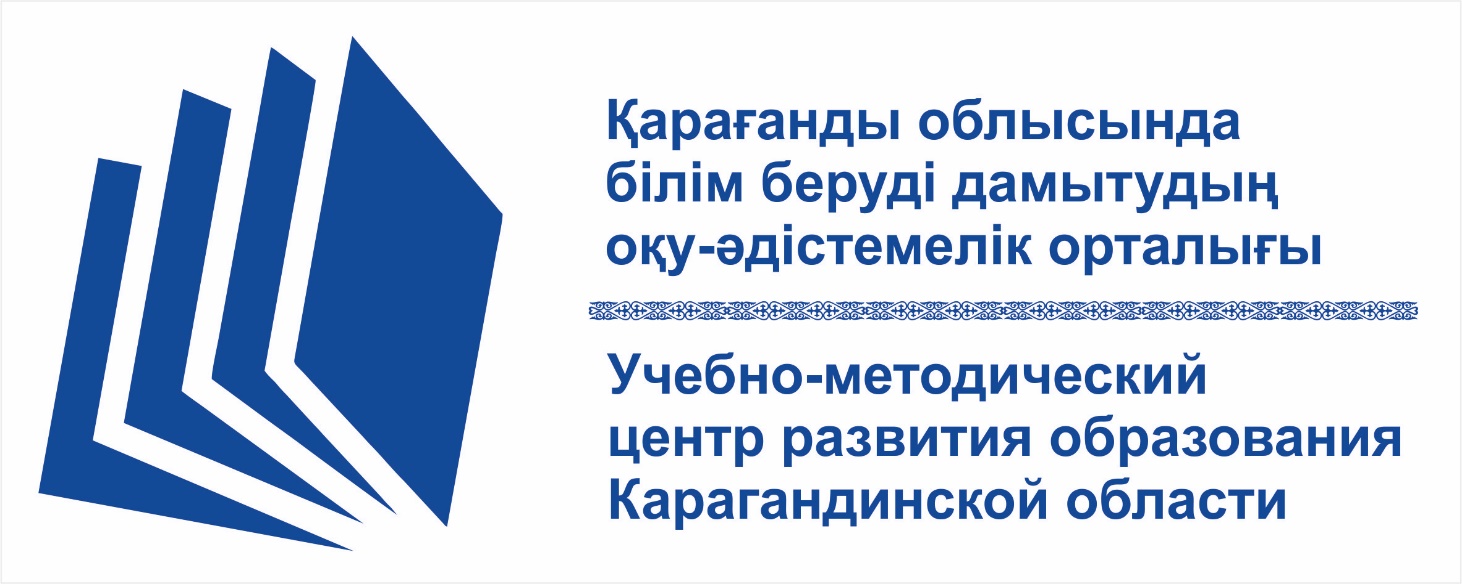 «ОТАН ТАРИХЫНДАҒЫ 30 ЖЫЛ» жобасы
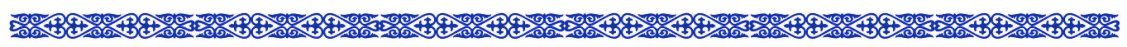 Ә.А.Әуезова
Алматы облысы білімді дамыту 
оқу-әдістемелік орталығының әдіскері
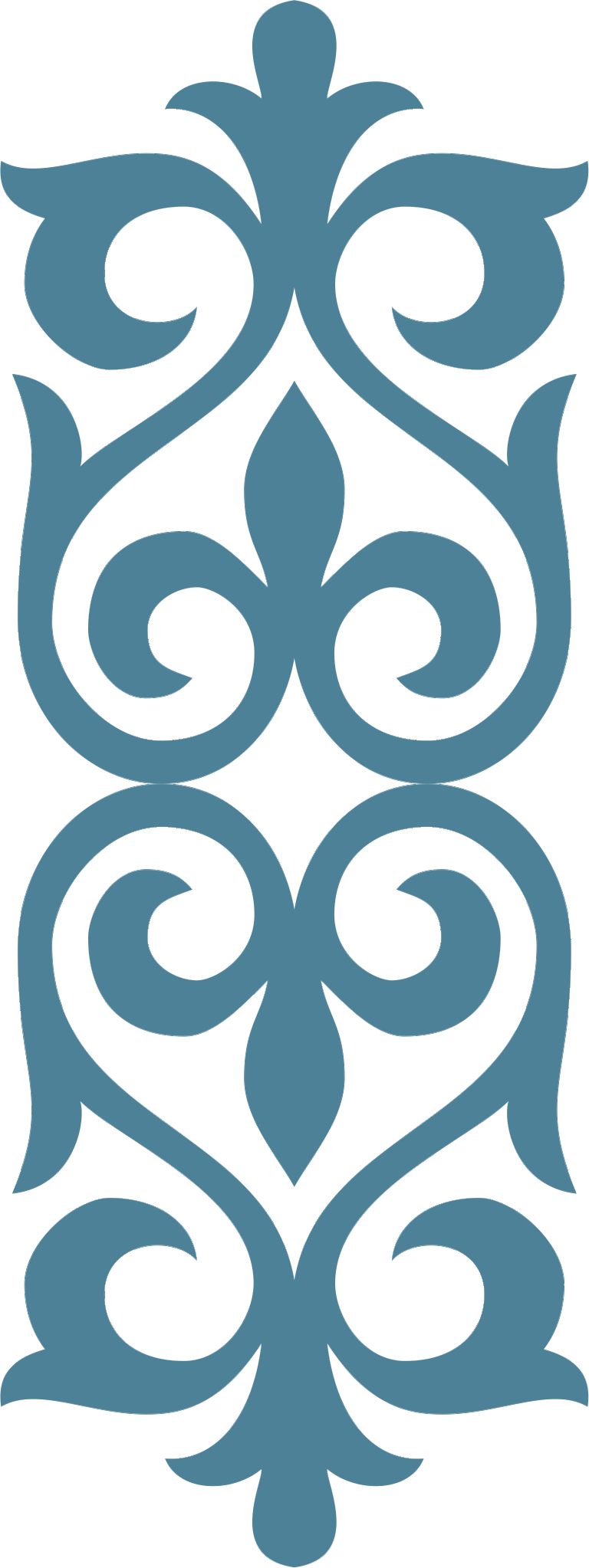 Жобаның мақсаты:
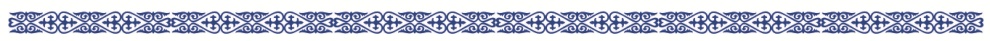 тәуелсіздікке жету жолындағы оқиғалардың тарихи маңыздылығын дәріптеу
Жобаға қатысушы контингент:
Мектепке дейінгі ұйым тәрбиешілері
Жалпы орта білім беру педагогтері
Техникалық және кәсіптік білім беру оқытушылары
Жобаның жүзеге асырылу мерзімі: 2021 ж., қаңтар – желтоқсан
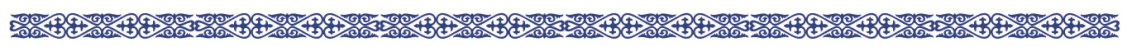 І. Челлендж. «Тәуелсіздік - тірегім». 
Мерзімі: 2021 жыл, ақпан - қаңтар
Қатысушылар: Мектепке дейінгі, жалпы орта, техникалық және кәсіптік білім беру  ұйымдарының педагогтері
Жоба 
іс-шаралары
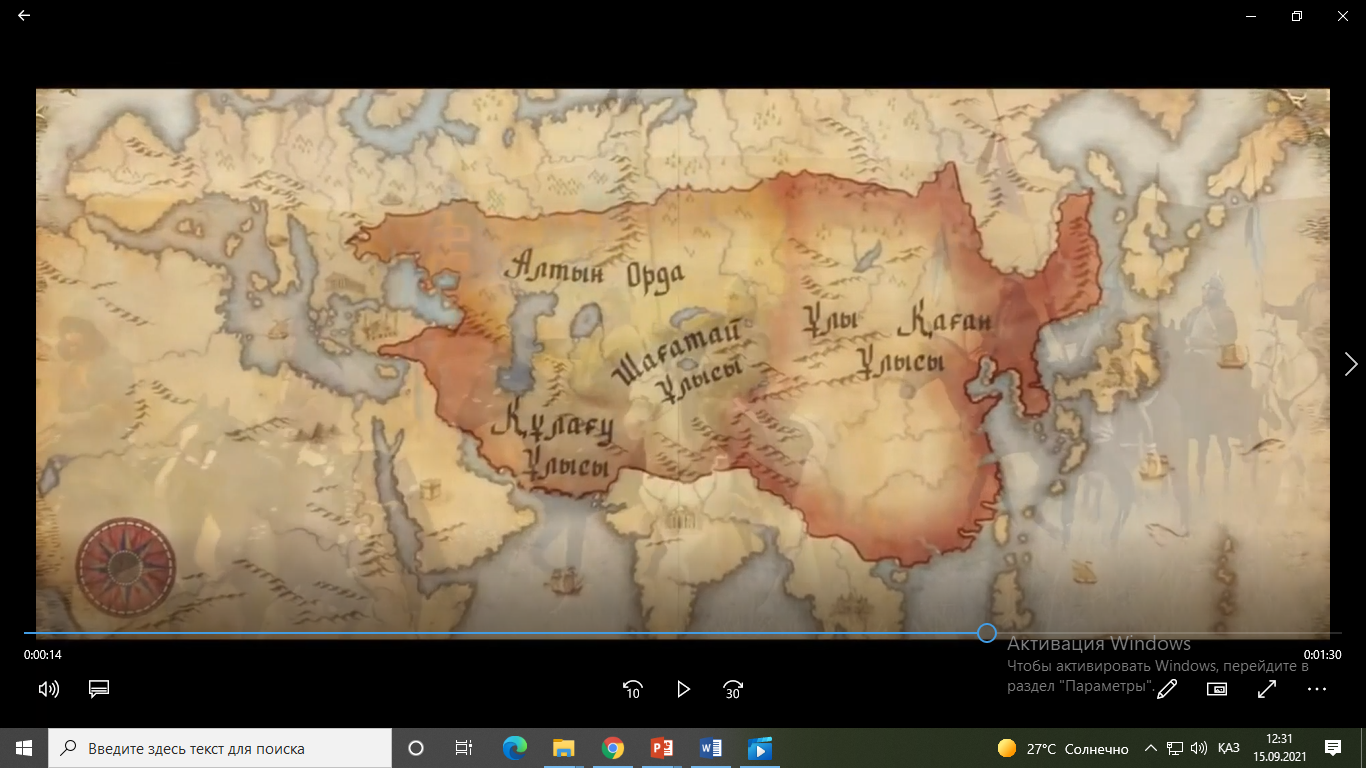 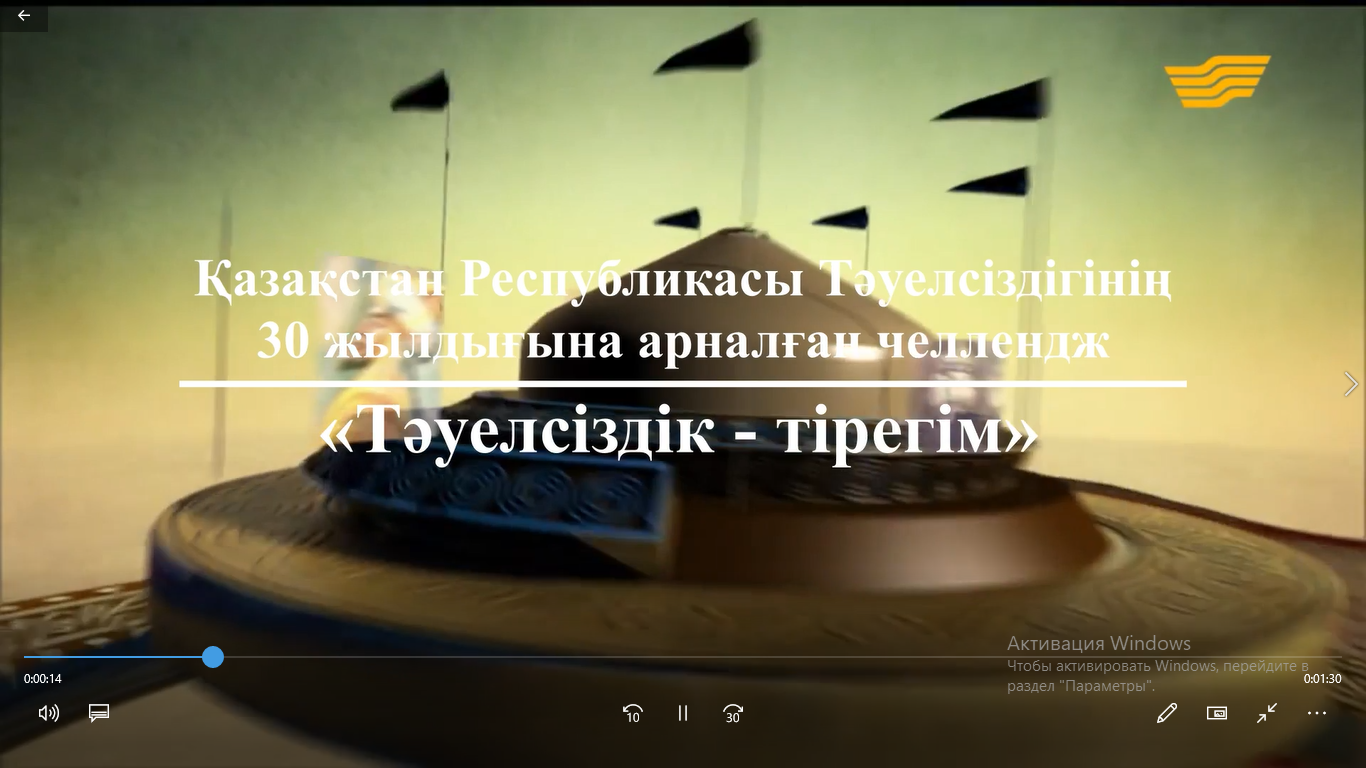 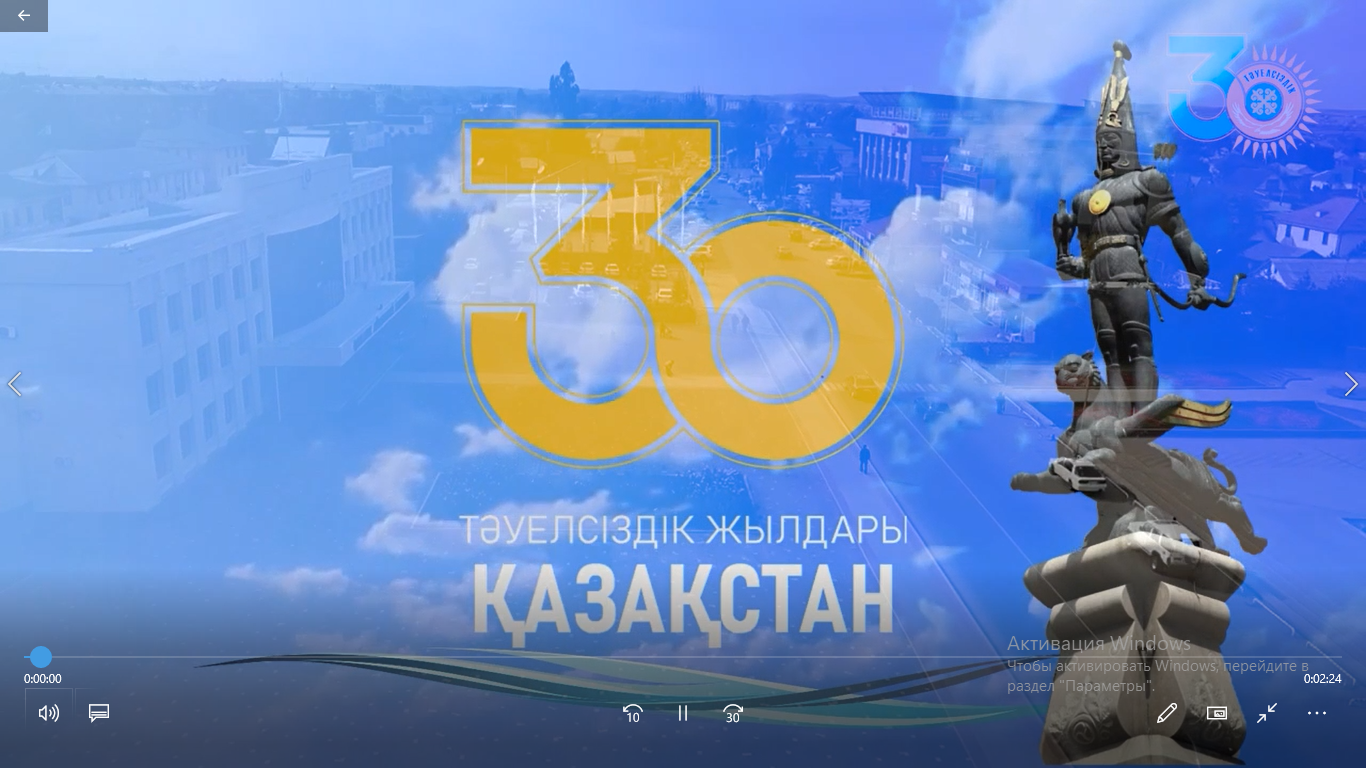 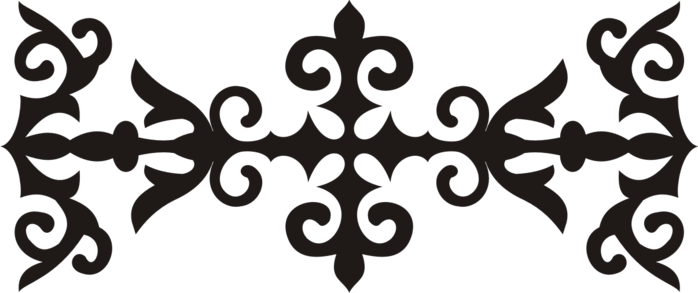 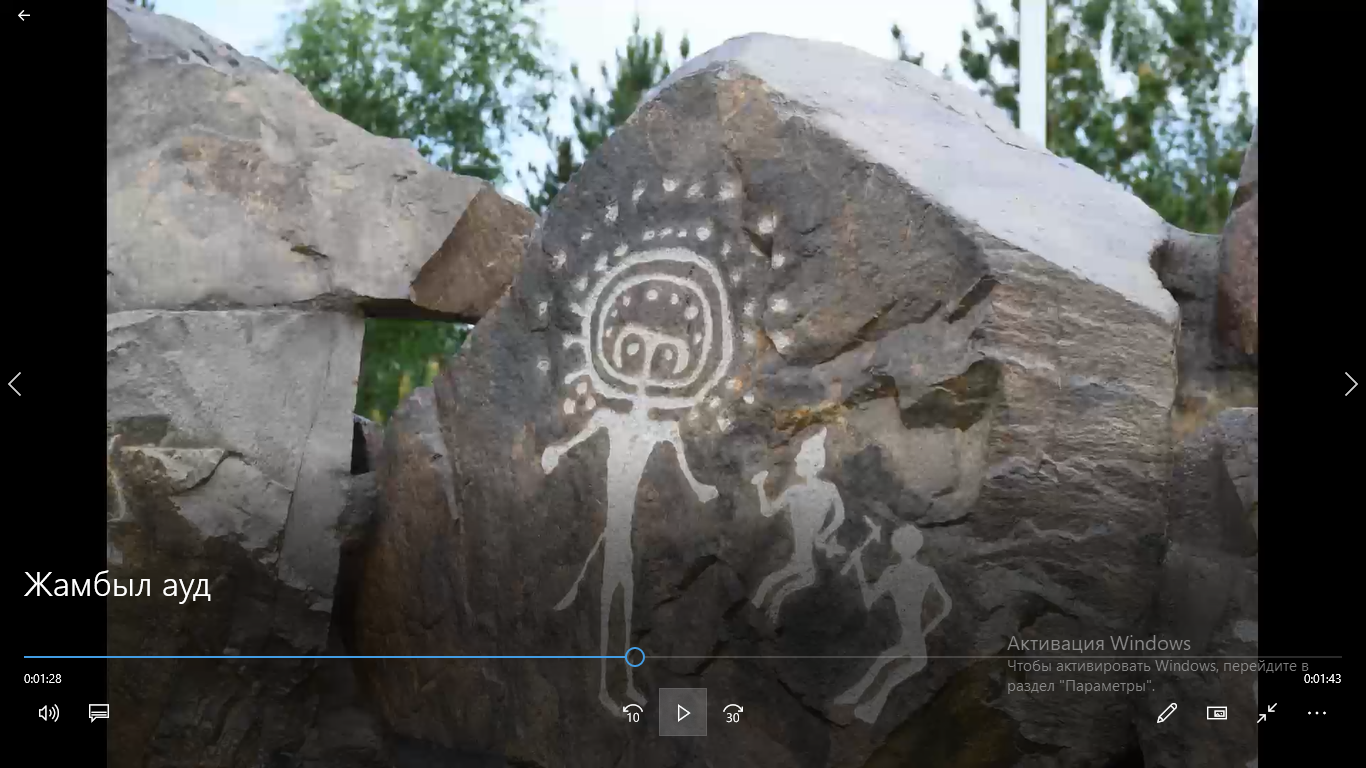 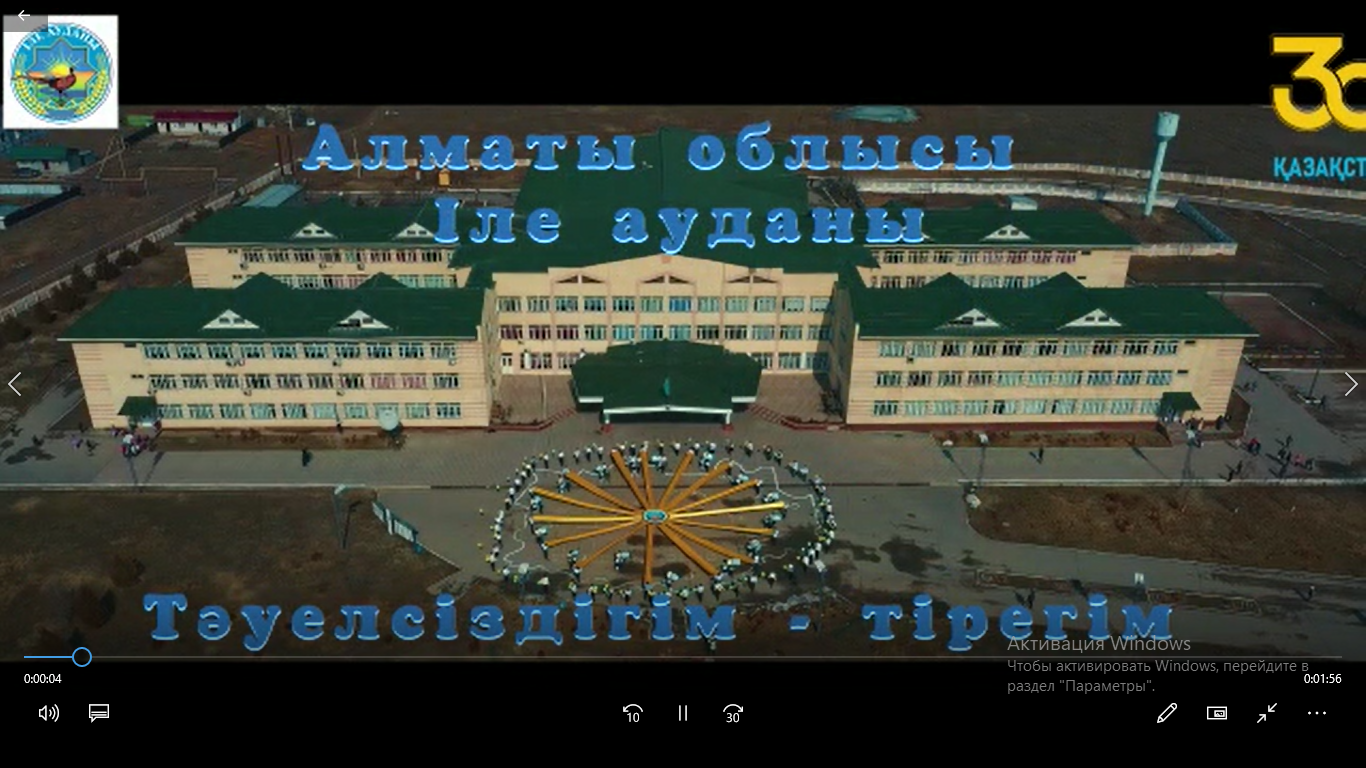 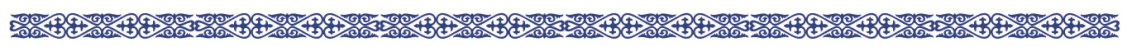 ІІ. «Тәуелсіздікке 30 жыл: жетістіктер мен келешегі» ашық алаң  
Мерзімі: 2021 жыл, қазан
Қатысушылар: тарих пәні мұғалімдері
.
Жоба 
іс-шаралары
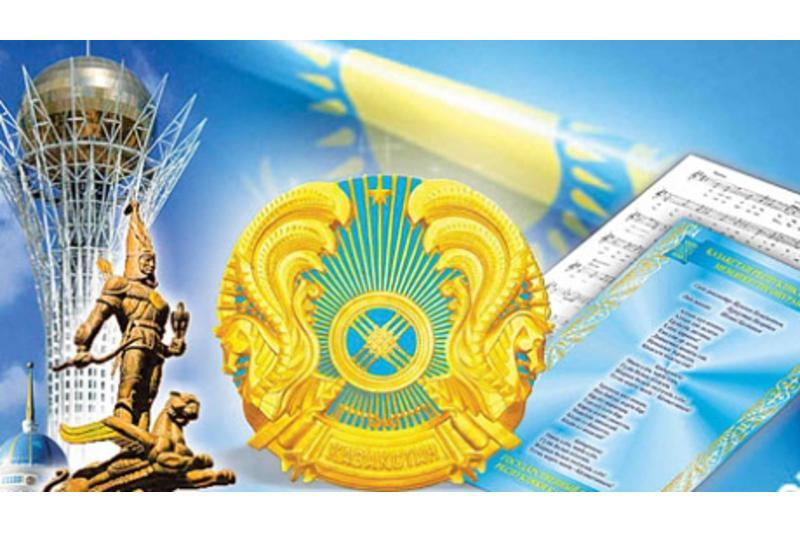 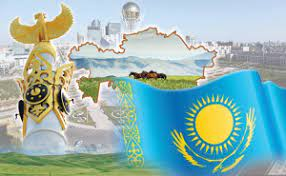 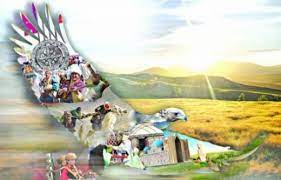 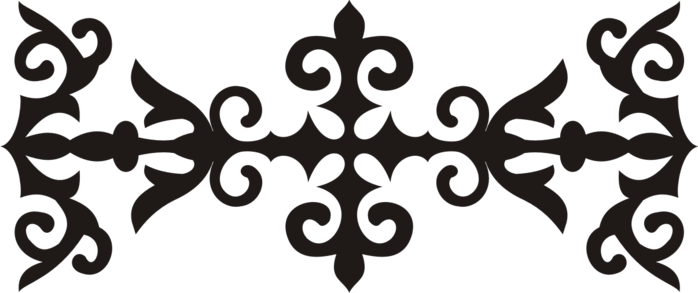 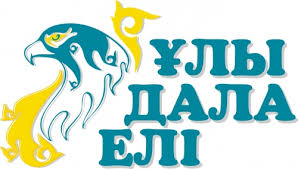 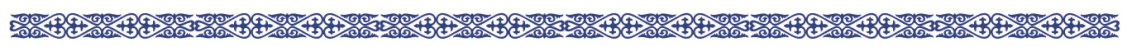 ІІІ. «Тәуелсіздік белестері» фотохроника
Мерзімі: 2021 жыл, қараша
Қатысушылар: пән мұғалімдері
Жоба 
іс-шаралары
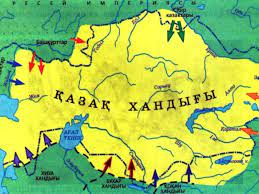 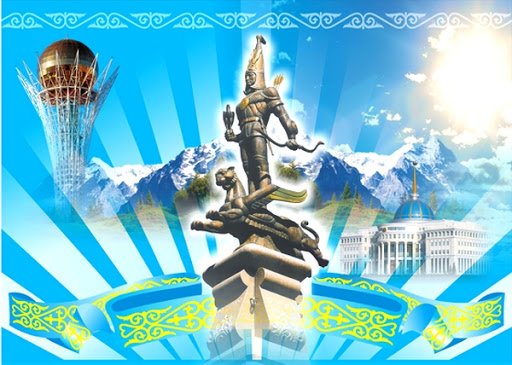 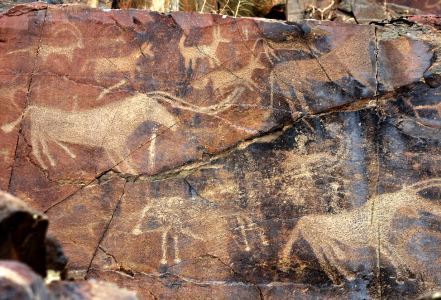 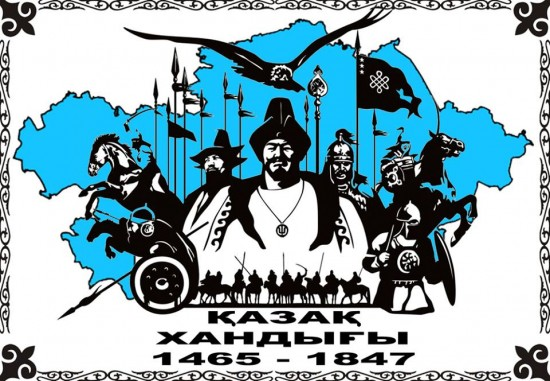 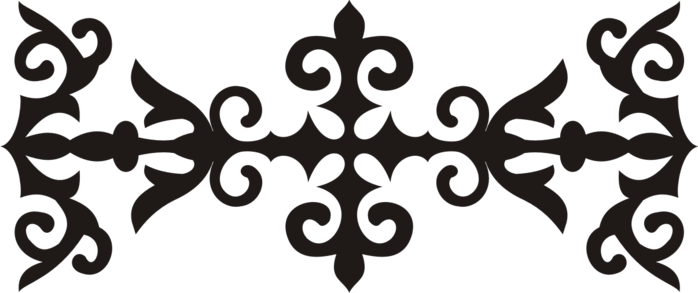 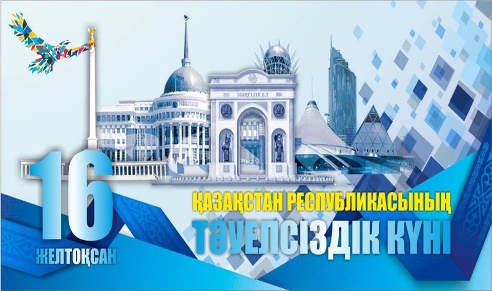 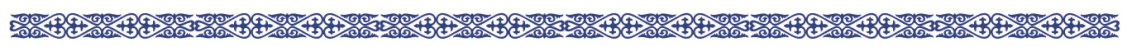 ІҮ. « Тәуелсіздік бастауы - Желтоқсан оқиғасына 35 жыл» облыстық вебинар  
Мерзімі: 2021 жыл, желтоқсан
Қатысушылар: тарих пәні мұғалімдері
Жоба 
іс-шаралары
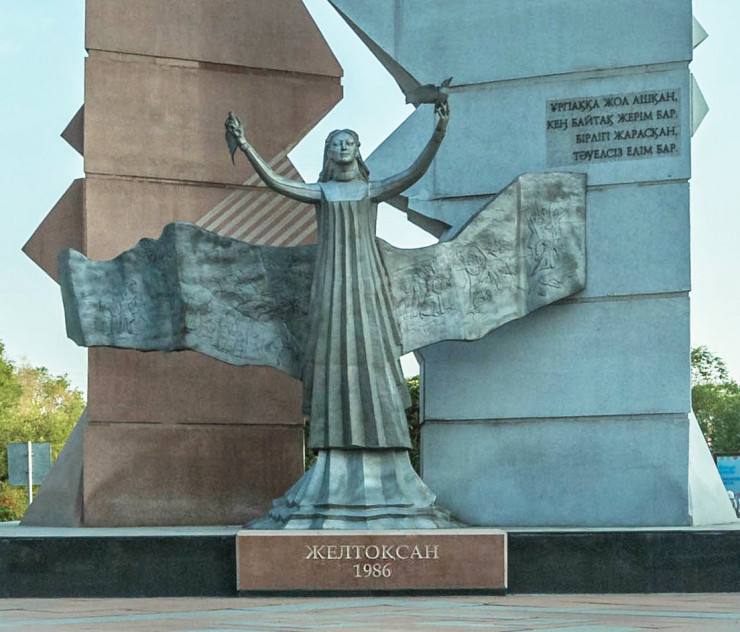 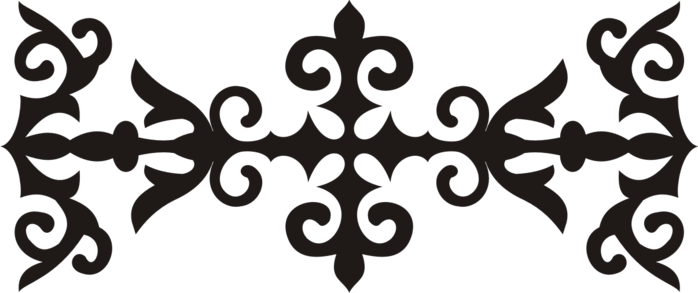 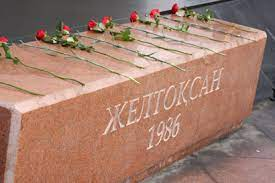 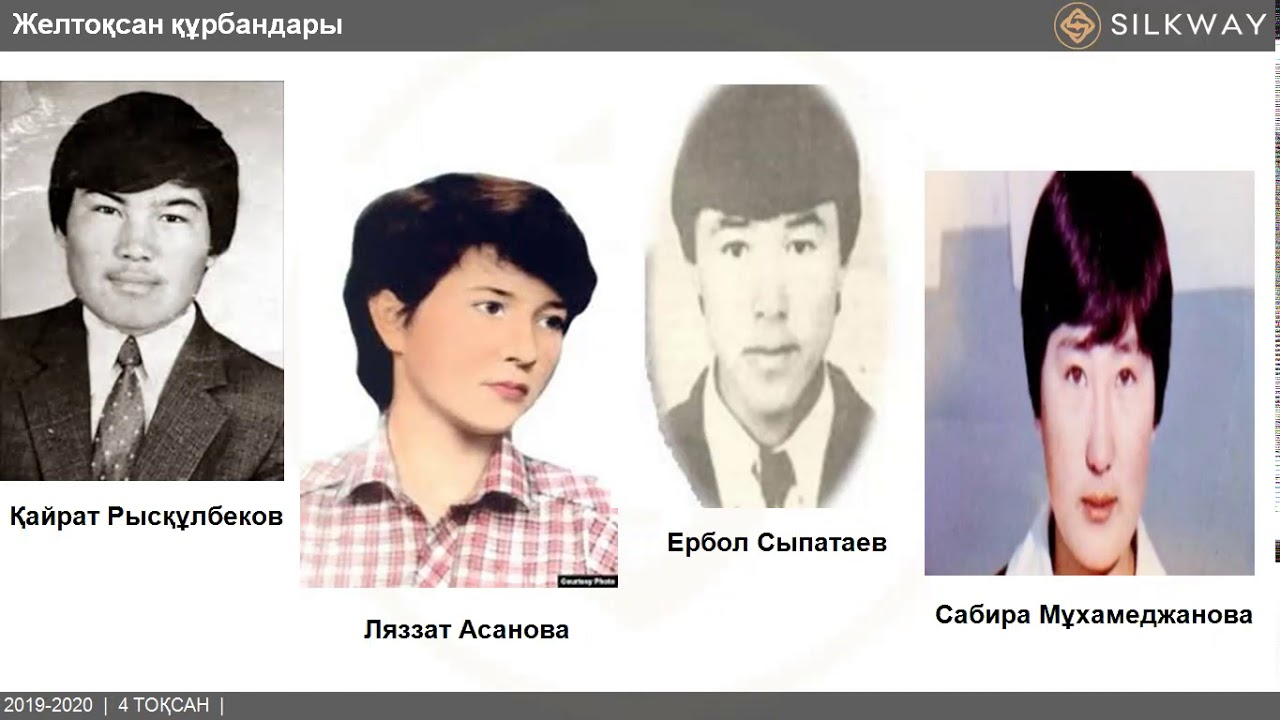